Javascript and the Web
Whys and Hows of Javascript
Introduction to Javascript
Most popular languages: 
	COBOL, FORTRAN, C, C++ (Java (Script))
Javascript
interpreted language that resembles C++ 
Used in conjunction with HTML
Development of interactive web pages

Java
Object-oriented language 
Looks a lot like Javascript
compiled (not interpreted by a browser)
Used for writing web applets  
Much more sophisticated
Why not learn Java, then?
Java is for advanced programmers and
Javascript is much more fun!

* *
Why Javascript
Lightweight
Fast
Powerful 
Data Entry Validation
Reduces server burden
Handles cookies
FUN!
Livens pages up
Javascript code
Web Page Source
Browser interprets
Web Page
Web Pages with Javascript
HTML code
Use Homesite to help with
1. Html creation
2. Javascript creation
3. Viewing Web Page
 * * * *
A First Program
1. <HEAD>
   2. <TITLE>My World</TITLE>
   3. <SCRIPT language="JavaScript"> 
   <!-- HTML comments and hide script from old browsers 
     ......Javascript Statements....... 
     //--> Close comment section and browser reads on 
   4. </SCRIPT> 
   5. </HEAD>
Parts of a Simple Program Tags
< > HTML start tags 
</> End tag
<HEAD>  … </HEAD>
<TITLE>  … </TITLE>
<HTML>  … </HTML//>
<Script>  … </Script>
* * * *
A Simple Javascript Program
1. <SCRIPT language="JavaScript">
	Starting JavaScript commands 
 2. <!-- hide script from old browsers
    older browsers don't display your script as text
3. alert('Welcome to my Web Site!');
   Alert message goes inside single quotes.  The semicolon separates JavaScript commands. 
 4. //-->   
    Stops hiding the script from old browsers. 
 5. </SCRIPT>      Ends the JavaScript commands.
  * * *
script Tag Attributes
charset – encoding
defer – will not generate any document content
id – identifier
language – language of the script (Javascript)
src – external source for the code
* * * *
noscript
<noscript> … </noscript>

<noscript>
    Sorry your browser doesn’t support it
</noscript>
* * * *
External Script Files
Attribute SRC
Language versions
Include multiple scripts for different versions
<script language=“javascript 1.1” 
	src= “script.js”>  … </script>
* * * *
A few Javascript Commands
alert --  alert (‘your message’) 
	pops up a window with your message
document.write – document.write (“message”);
	puts message on the page
onMouseover  … <A HREF="jmouse.htm" onMouseover="window.status='Hi there!'; 
    return true"> Place your mouse here!</A> 
document.bgcolor – document.bgcolor=“white”
When do scripts Run?
When document loads, or
Just after the document loads, or
When the user performs some action
Inline scripts
Use quotes with HTML code
Quotes inside quotes, need different quotes
<input type=“button” … onClick=“alert( ‘ hello’ )” …>
Viewing Script Errors
In IE 
status bar at bottom of browser 
small icon
double click
show details
In Netscape, navigate to javascript:
Click on File, Open page
Type javascript:
Click open
Server Side Scripts
Server tags
Not all servers support
Cpsc 317 for “good” techniques
Objects
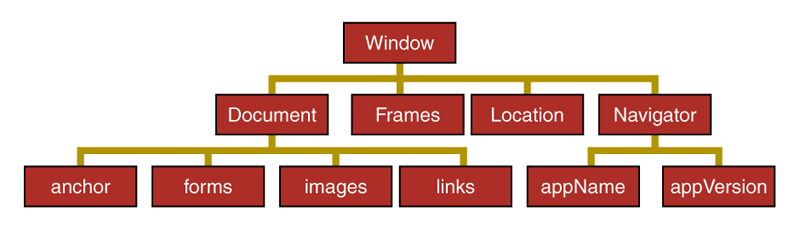 Events
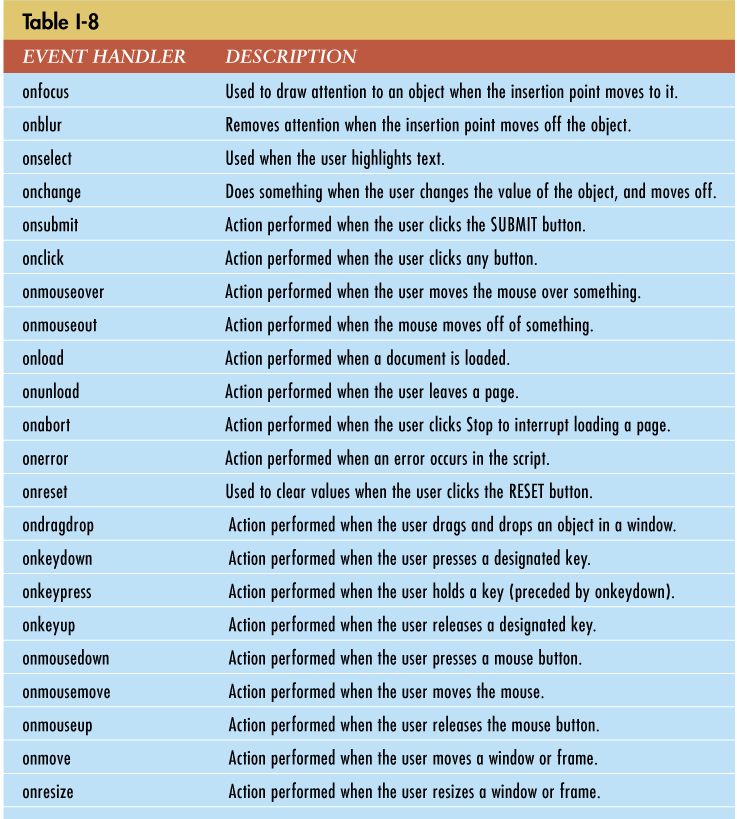 Events continued
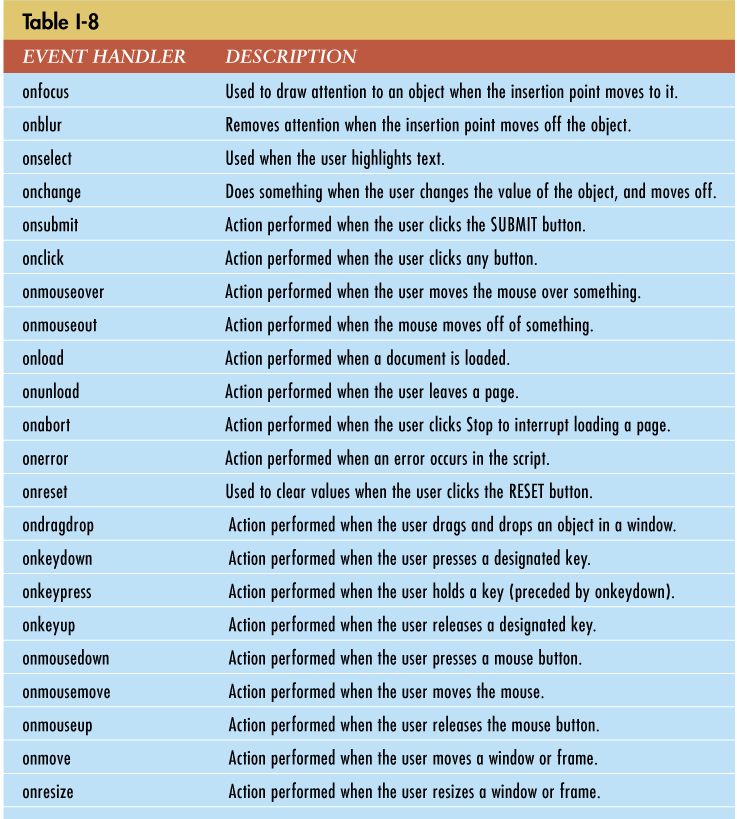 Reserved Words
Words that have special meanings in the language. They must be used only for their specified purpose. Using them for any other purpose will result in a error.
e.g.	alert	do	if		for	while	else
*
Javascript Statements
controls the sequence of  execution
 evaluates an expression
Always ends with a semicolon or brace.
*
Comments
// These are important parts of a program. 
DO:
  Add comments to source code.
  Keep comments up to date.
  Use comments to explain sections of code.

Don't:
  Use comments for code that is self-explanatory.
* *
Style for Variable Definitions
group definitions at the beginning	<script language =“Javascript”			 definition statements;		other statements;	</script>
*
Style for Control Structures
blank lines before and after control structures
			
		statements;		if (expression)		{			statement;			statement;		}		statements;
* * *
Basic Program Format
Program description.
< Script language=“javascript”>
<!– non javascript browsers ignore

// Programmer: John Doe// Date: Jan. 15, 2000
// Examples of Javascript statements 
var dateandtime=new Date();		//String date
var hours=dateandtime.getHours();	// String hours
var today; 					// integer day
Program Comment at top.With your  name & date.
Document variable definitions and place them first
Note the use of blank lines.
* * * *
Basic Program Format (cont)
for (i = 1;  i <= 100000; i++) 
{
    document.bgColor = "red";
    document.bgColor = "white";
    document.bgColor = "blue"; 
};
  
 today = dateandtime.toLocaleString().substring(0,10);
 alert ("Today's date is "+today+"");
 document.write("Welcome <br>")
Space around operators.
One statement per line. 
Indent all lines within matching {}equally (2-4 spaces).
Whitespace before and after control structures.
* * * * *
Basic Program Format (cont)
Indent all lines within matching {}equally (2-4 spaces).
if (hours >= 12) {
        document.write("Good Afternoon");
 }else{
        document.write("Good Morning");
 }
Whitespace before and after control structures.
* * * * *